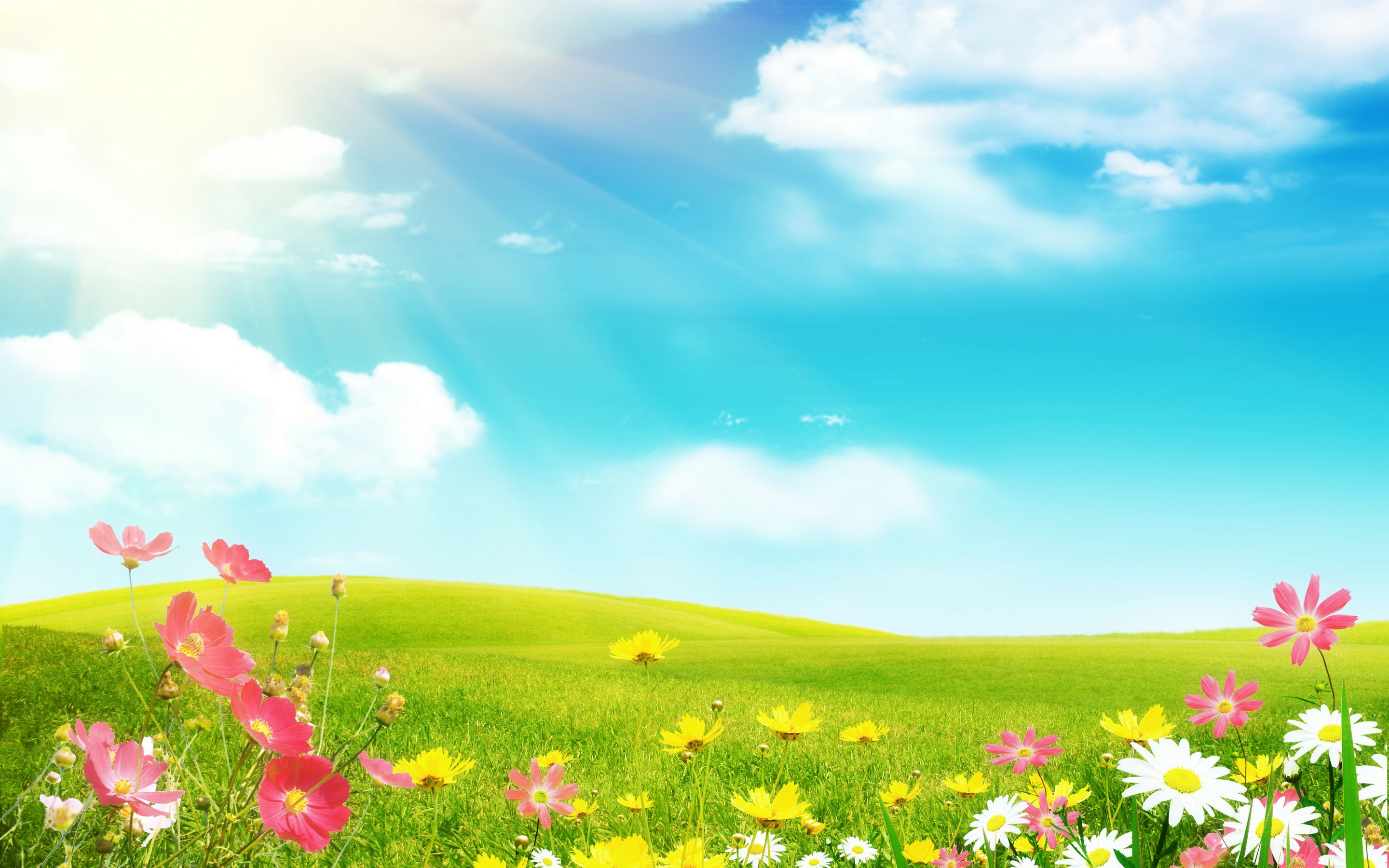 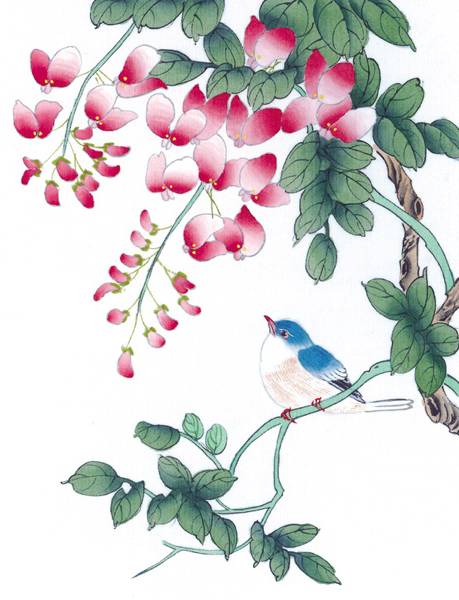 PHÒNG GIÁO DỤC VÀ ĐÀO TẠO QUẬN LONG BIÊN 
TRƯỜNG MẦM NON HOA SỮA
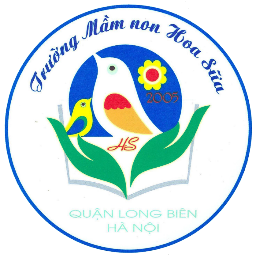 Lĩnh vực:  Phát triển nhận thức
Đề tài : Nhận biết Hoa cúc
Lứa tuổi : Nhà trẻ D1( 24-36 tháng)
Năm học: 2022- 2023
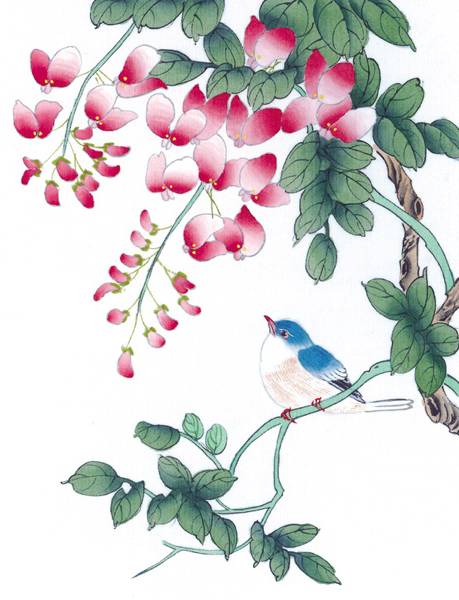 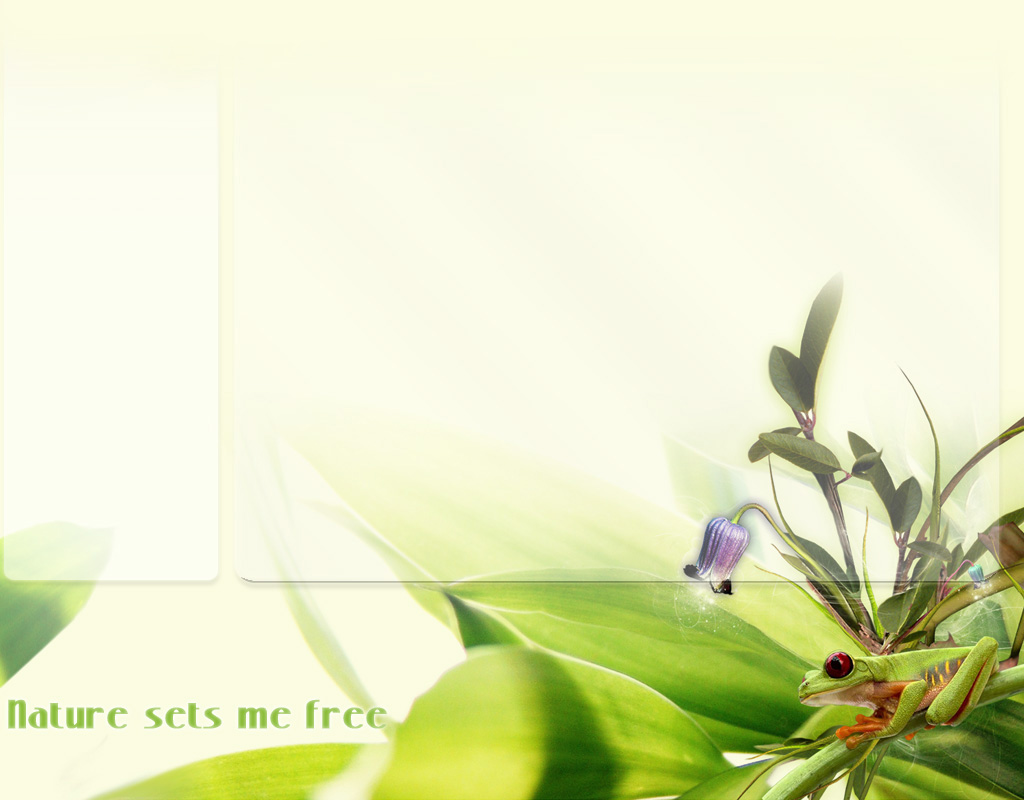 1.Ổn định tổ chức
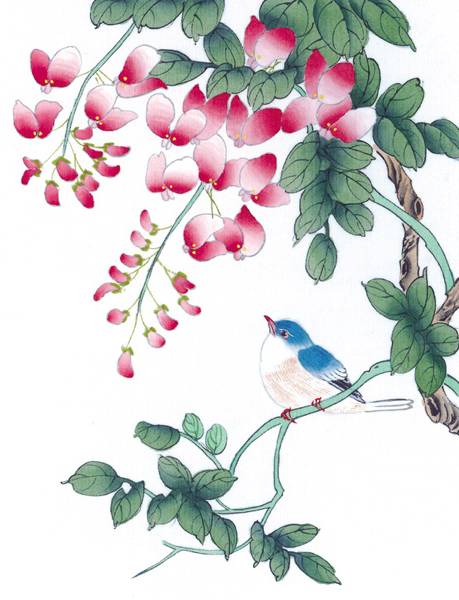 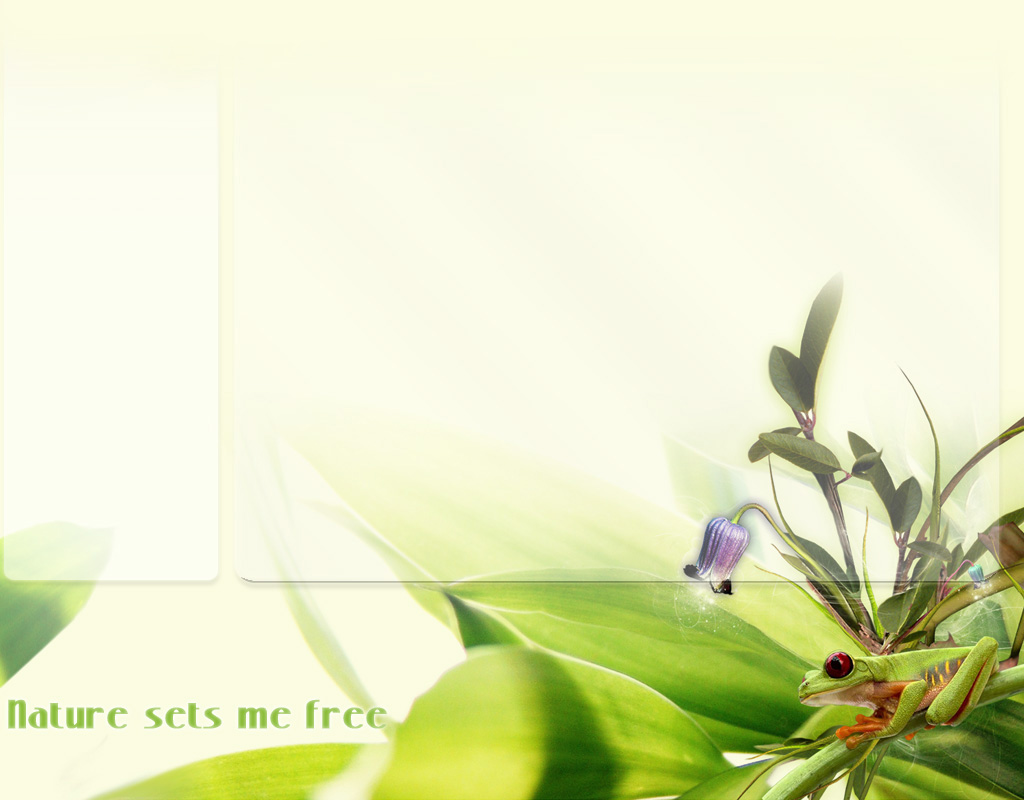 2.Phương pháp
*Nhận biết hoa cúc
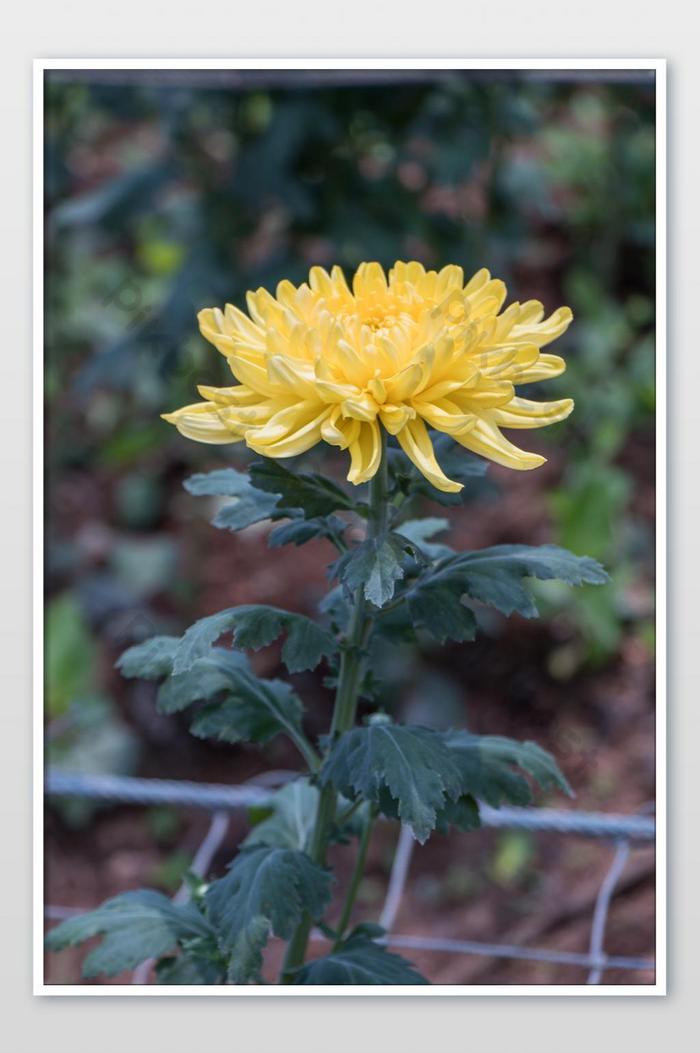 Hoa cúc
Màu vàng
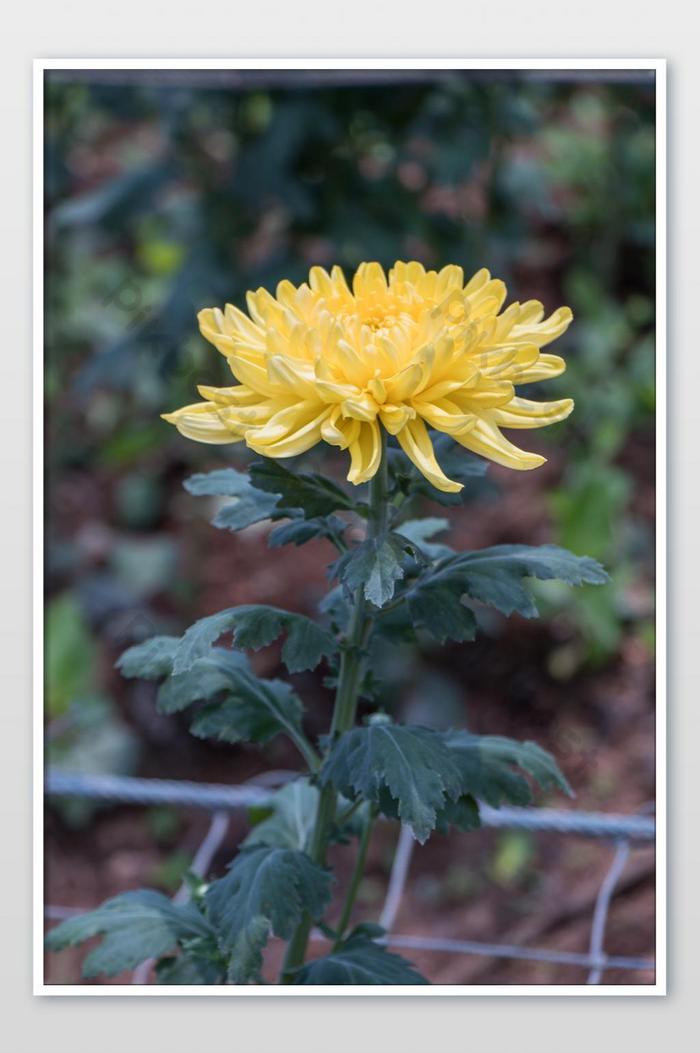 Cánh hoa cúc
Lá hoa cúc
Cành hoa cúc
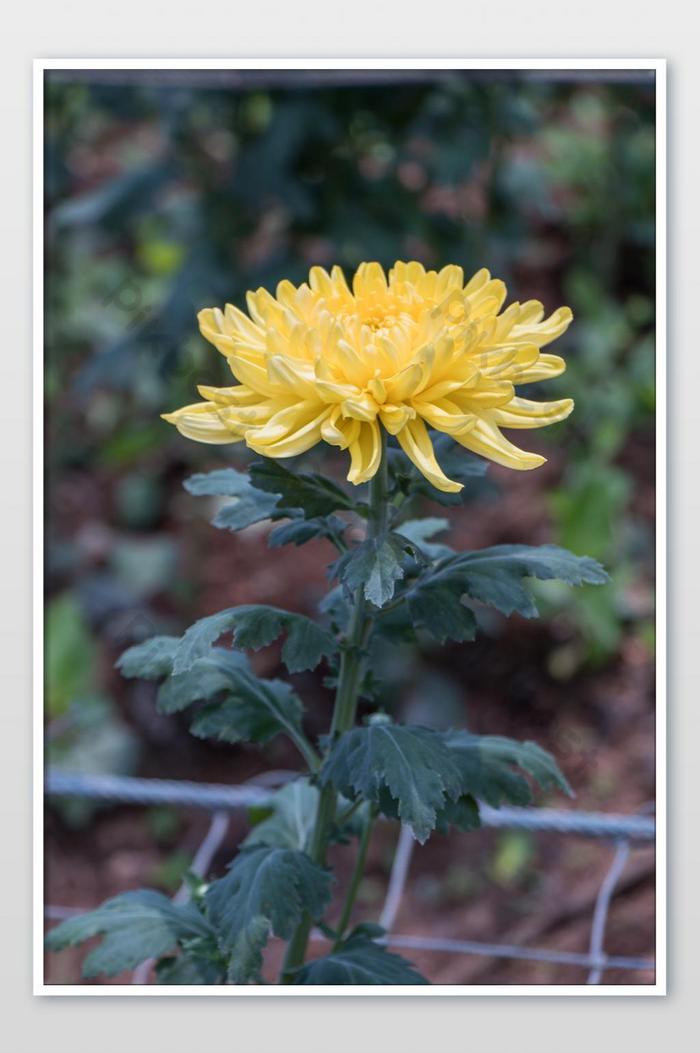 CÔ KHÁI QUÁT LẠI
Màu vàng
Hoa cúc
Cánh hoa cúc
Lá hoa cúc
Cành hoa cúc
MỞ RỘNG
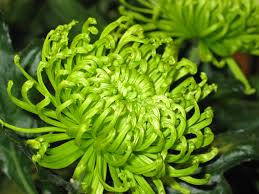 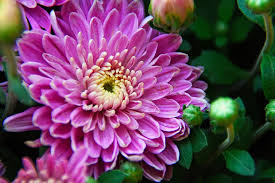 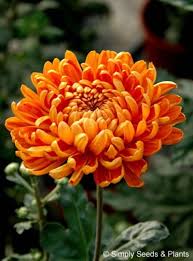 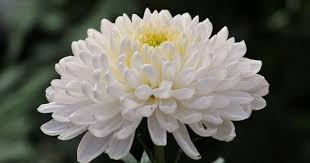 3.Kết thúc
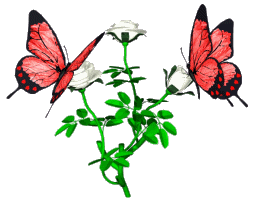